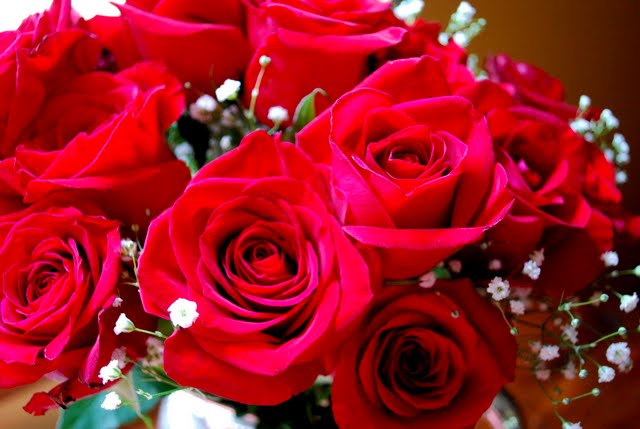 সবাইকে ফুলেল শুভেছা
উপস্থাপনায়
রমজান আলী 
প্রধান শিক্ষক
কাউয়ারখোপ সরকারি প্রাথমিক বিদ্যালয়।
			রামু, কক্সবাজার
পাঠ পরিচিতি
শ্রেণি 	: প্রাক-প্রাথমিক 
বিষয়		: গণিত   
পাঠ শিরোনামঃ বিভিন্ন ধরণের আকৃতি
চল আমরা কিছু ছবি দেখি
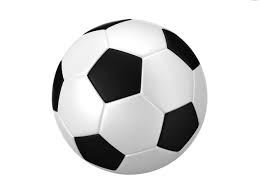 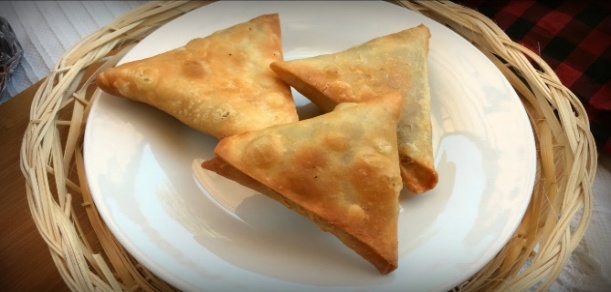 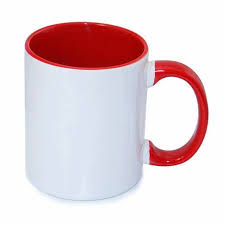 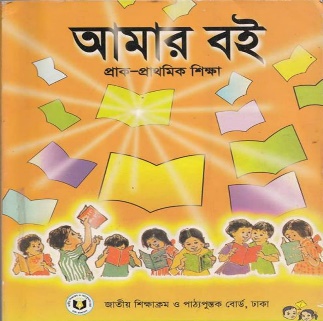 কাপ
চমুচা
বল
বই
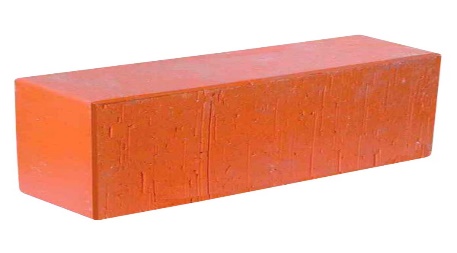 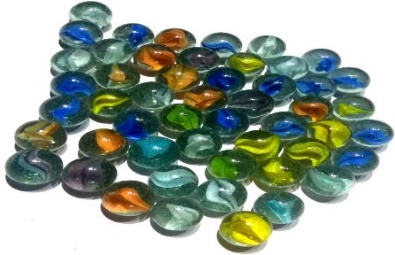 ইট
মার্বেল
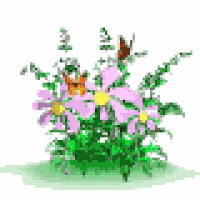 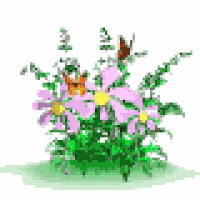 পাঠ ঘোষনা
আজ আমাদের পাঠের বিষয়
“বিভিন্ন ধরনের আকৃতি”
বিভিন্ন ধরনের আকৃতি সম্পর্কে ধারণা লাভ করবে।
শিখনফল
এসো আমরা ছবি দেখে আকৃতি বলি।
এ কিসের ছবি
গোল আকৃতির
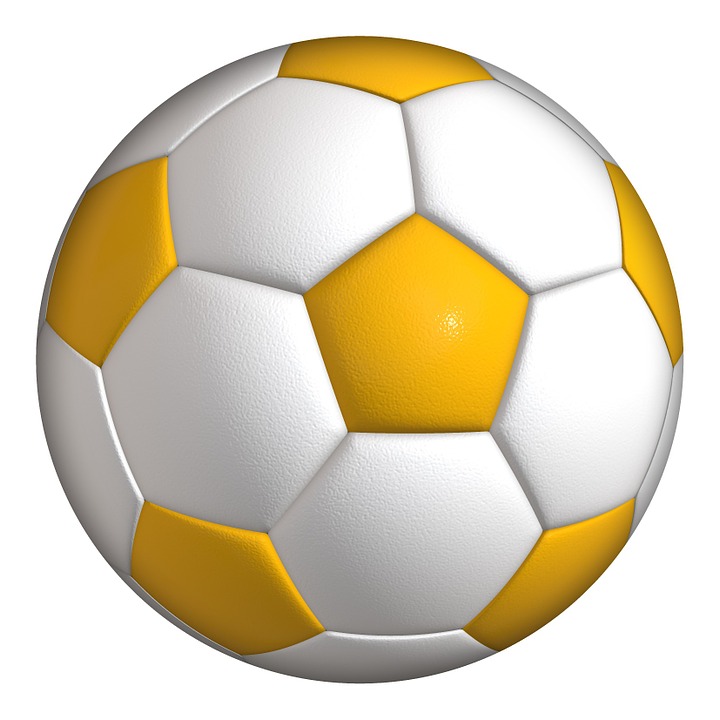 বল
বল কোন আকৃতির?
ছবিতে তোমরা কী দেখতে পাচ্ছো?
এটা কোন আকৃতির ছবি?
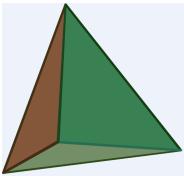 তিনকোণা
  আকৃতির
পিরামিড
এটা কিসের ছবি কে বলতে পারবে ?
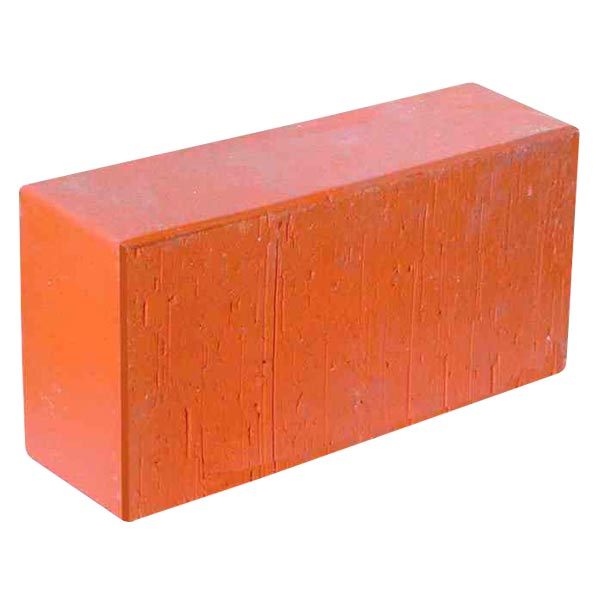 চারকোণা
  আকৃতির
ইট
ইট কোন আকৃতির?
এটা কিসের ছবি
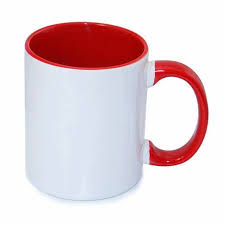 মগ কোন আকৃতির?
মগ
বেলন
    আকৃতির
মূল্যায়ন
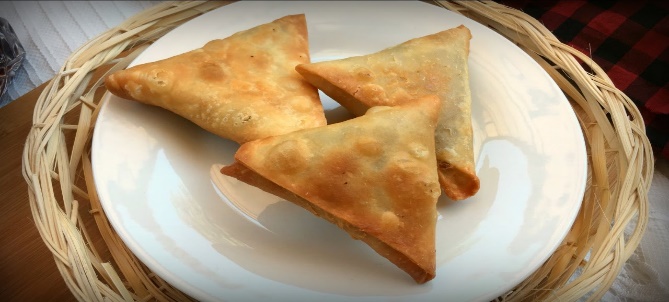 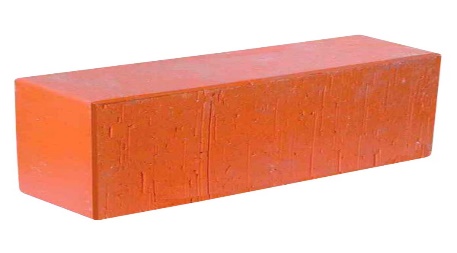 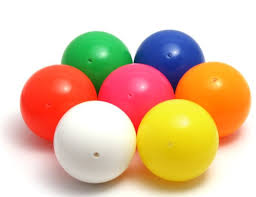 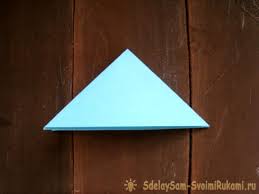 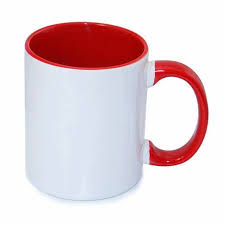 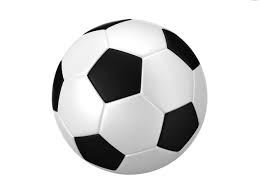 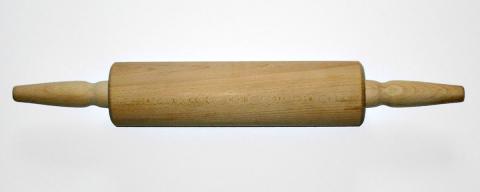 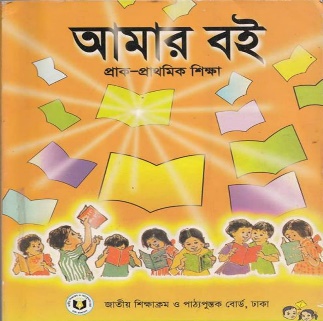 মিলকরণ
আজকের মতো             বিদায়
কাল আবার 
দেখা হবে
সকলকে ধন্যবাদ